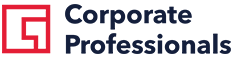 DECODING CSR THROUGH MCA FAQS
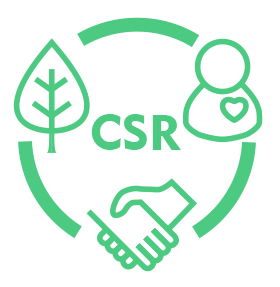 Section 8 Company
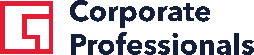 Section 8 Companies
Section 8 Companies can earn profit, the only restriction is on distribution of the profit amongst members.
Section 8 Companies in form of clubs, art galleries earns huge profits therefore exempting such companies from CSR obligation wouldn’t be in the right spirit.
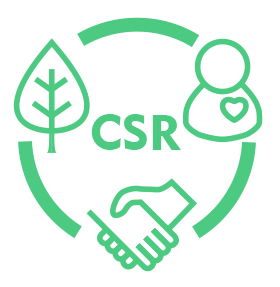 While Section 8 Companies may engage in charitable activities but this is not necessary for all Section 8 Companies.
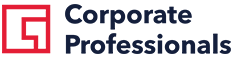 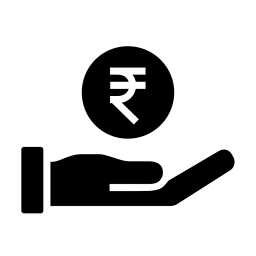 Average Net Profits
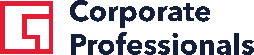 Net Profits under CSR
Net Profit calculation is required 
For the purpose of determining eligibility to comply Section 135;
For purpose of calculating amount of CSR expenditure
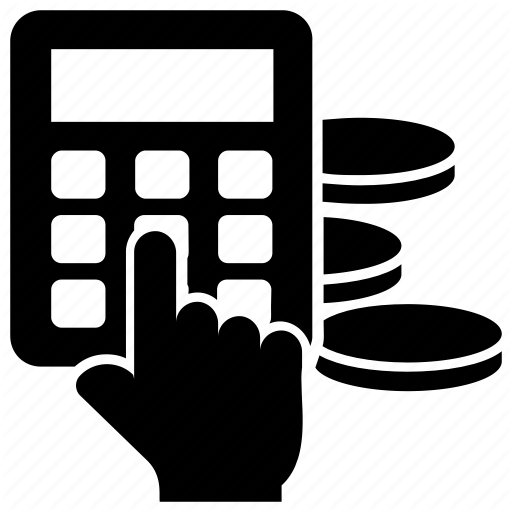 Before the Companies (Amendment) Act, 2017, there was of confusion with respect to manner of calculation Net Profit under Section 135.
Amendment Act clarified that Net Profit, for purpose of Section 135, shall mean following: 
Net profit be calculated in accordance with the provisions of section 198;
Adjustments as provided under the Rules.
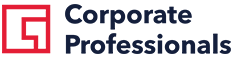 Average Net Profits
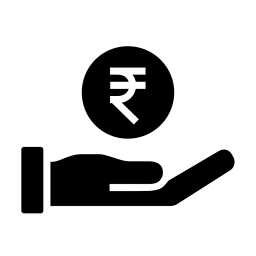 But still even today, some companies follow different practice of calculating net profits for eligibility and for undertaking CSR expenditure.
MCA has clarified that net profits will be calculated as per Section 198 and exclusions outlined in the CSR Rules.
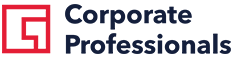 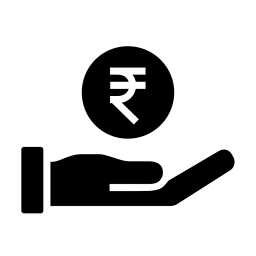 CSR Funds
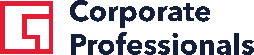 CSR Funds
MCA FAQs has again reiterated the fact that fund specified in Schedule VII shall only be eligible for CSR expenditure
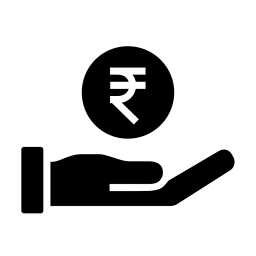 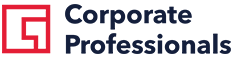 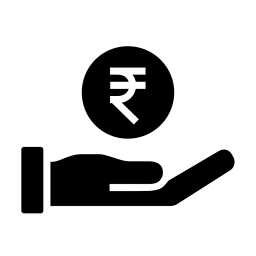 Administrative Overheads
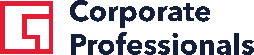 Administrative Overheads
The amended CSR Rules provides for the definition of Administrative Overheads.
 
While definition was very clear but MCA FAQs has further clarified that overheads will be in connection with CSR function of a company and not that of implementing agency. 

Expenses undertaken by implementing agencies will not form part of administrative expenses and may be considered as a part of CSR expenditure.
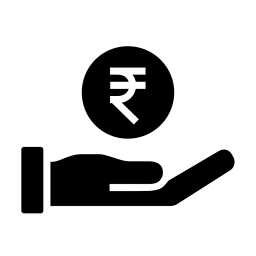 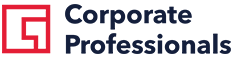 Administrative Overheads
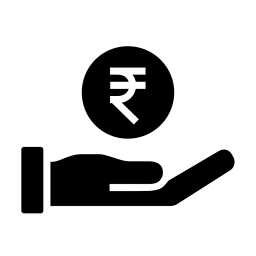 Foreign Contribution (Regulation) Act, 2010 (‘FCRA’), a law whose provisions share a common objective as that of CSR also provides for administrative expenses. 

FCRA outlines a list of expenses which can be considered as part of administrative overheads.
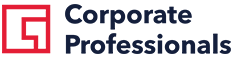 Salaries, wages, travel expenses or any remuneration realized by the Members of the Executive Committee or Governing Council of the person;
All expenses towards hiring of personnel for management of the activities of the person and salaries, wages or any kind of remuneration paid, including cost of travel, to such personnel.
All expenses related to consumables like electricity and water charges, telephone charges, postal charges, repairs to premise(s) from where the organization or Association is functioning, stationery and printing charges, transport and travel charges by the Members of the Executive Committee or Governing Council and expenditure on office equipment.
Cost of accounting for and administering funds
Expenses towards running and maintenance of vehicles
Cost of writing and filing reports.
Legal and professional charges; and
Rent of premises, repairs to premises and expenses on other utilities.
Administrative Overheads
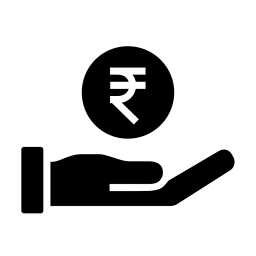 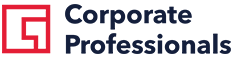 Administrative Overheads
For example, a company has identified one project on providing education to poor children or slum children wherein some of its employees are involved in hiring the teachers, taking  premises on rent, arranging books, stationery, uniform, etc. 

In this case, expenses incurred towards teachers’ salary, rent of the premises and other stationary items shall form part of the CSR Project, but the cost of employee of the Company attributable to that Project shall form part of the Administrative Overheads.
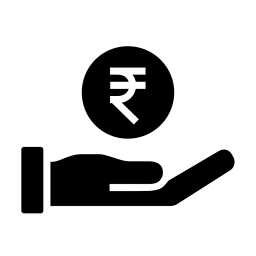 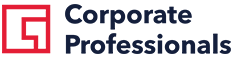 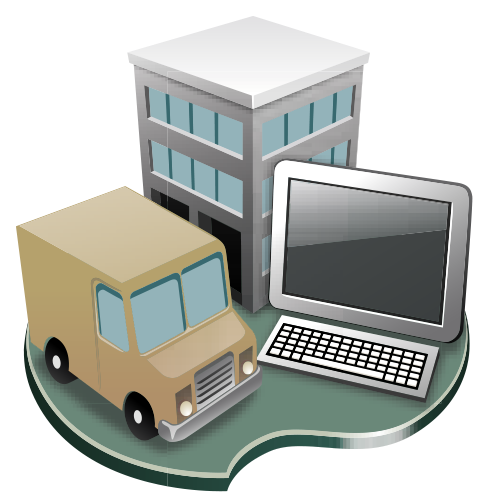 Capital Assets
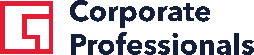 Capital Asset
All capital assets created or acquired for the purpose of undertaking CSR shall have to be transferred to prescribed class of persons. 

In case of existing or newly acquired capital asset, only those capital assets, the acquisition cost of which has been claimed towards CSR expenditure, will be covered by the requirement of CSR Rules. 

MCA FAQs has now clarified that expenses in connection with transfer of Capital Asset like stamp duty/ registration cost etc., shall be charged to CSR expenditure during the FY, in which transfer took place.

Whether set-off benefits will be available for such expenditure?
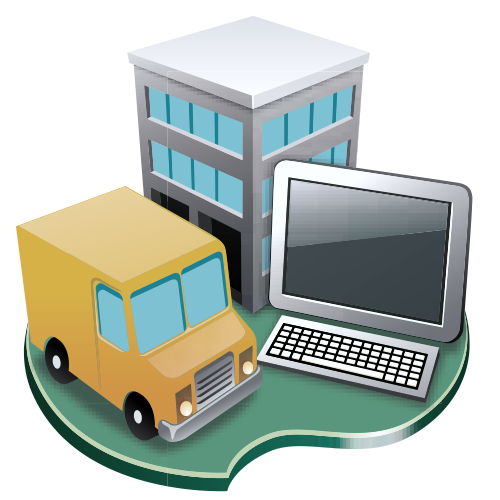 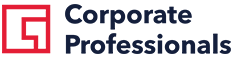 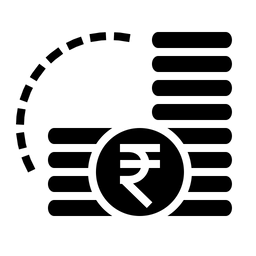 CSR Expenditure in kind
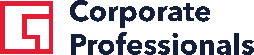 CSR Expenditure in kind
In this regard, a reference may be given to an affidavit dated 28.03.2014 filed by the Ministry of Corporate Affairs in the case of Mohd. Ahmad (Minor) vs. Union of India and Ors (W.P. (Civil) 7279/2013) which clarified the scope of normal course of business used in Rules 4 and 6 of the Rules, by giving the following example-

“…. a pharmaceutical company donating medicines/drugs within section 135 read with Schedule VII to the Act is a CSR Activity, as the same is not an activity undertaken in pursuance of its normal course of business which is relatable to health care or any other entry in Schedule VII.”
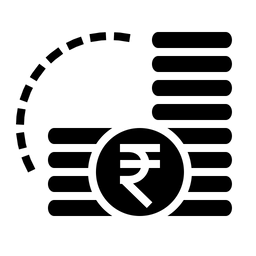 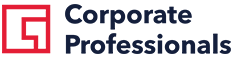 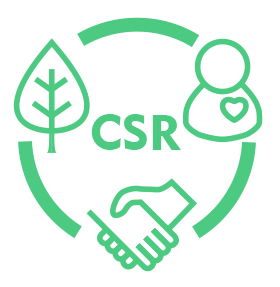 Sponsorship Activities
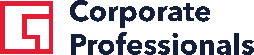 Sponsorship Activities
The restriction with respect to sponsorship activity is very subjective and can be interpreted in different ways.
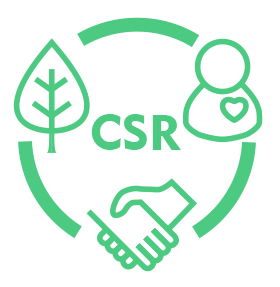 It seems from the FAQs that sponsorship activities, where company’s contribution is only limited to monetary and its one-off event, will not be allowed.
MCA FAQs also clarifies that brand building as a collateral benefit does not vitiate the spirit of CSR.
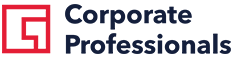 Sponsorship Activities
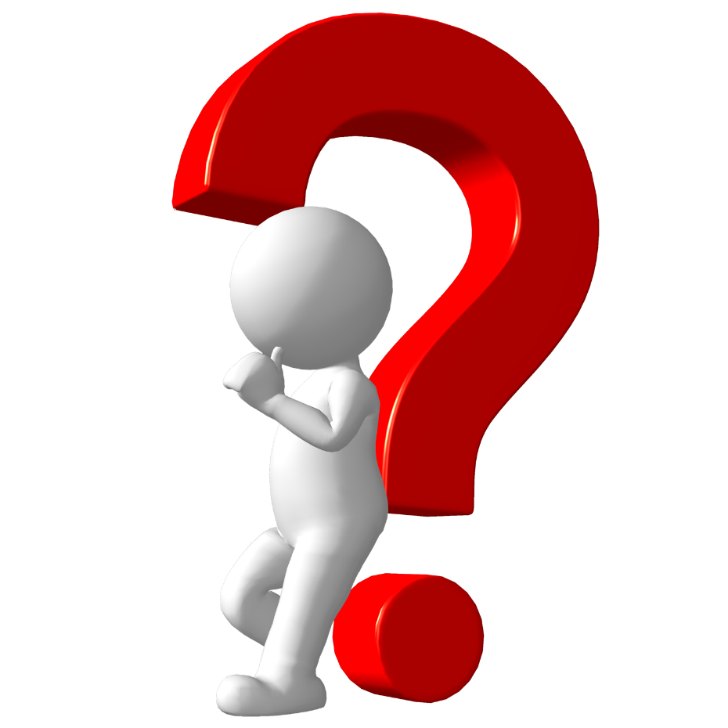 IIS, Bengaluru organizing India’s biggest science fair to create interest amongst youth and a company supporting such event by way of financial contribution and deriving sponsorship benefits will not be CSR- Is this fair?
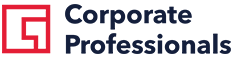 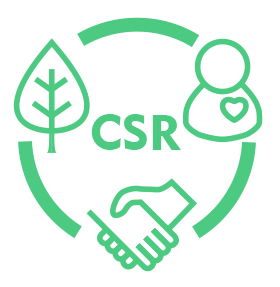 Implementation Agency
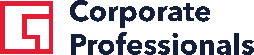 Implementation Agency
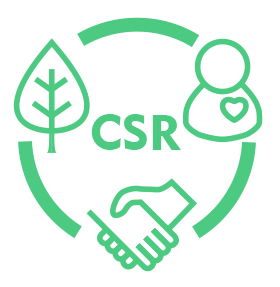 CSR Rules prescribes the entities through which a company can undertake its CSR activities.
CSR provisions doesn’t specifically provide for the term ‘implementing agency’.
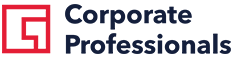 Implementation Agency
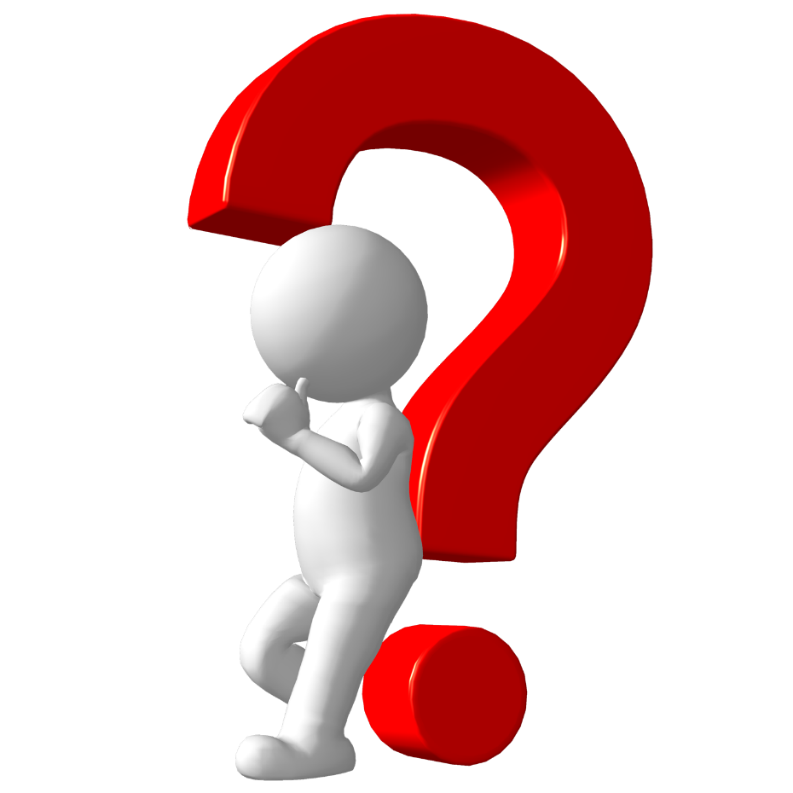 How to distinguish between undertaking projects directly and through implementing agency?
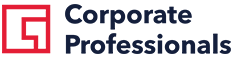 Implementation Agency
Difference between implementing agency and a beneficiary needs to be understood. 

A Ltd establishes a trust for undertaking its CSR programmes – Trust will be the implementing agency. 

A Ltd executes an agreement with A Health Care Hospital to set-up critical COVID Care units in the hospital – A Health Care Hospital is the beneficiary. 

But can an implementing agency and beneficiary be same?
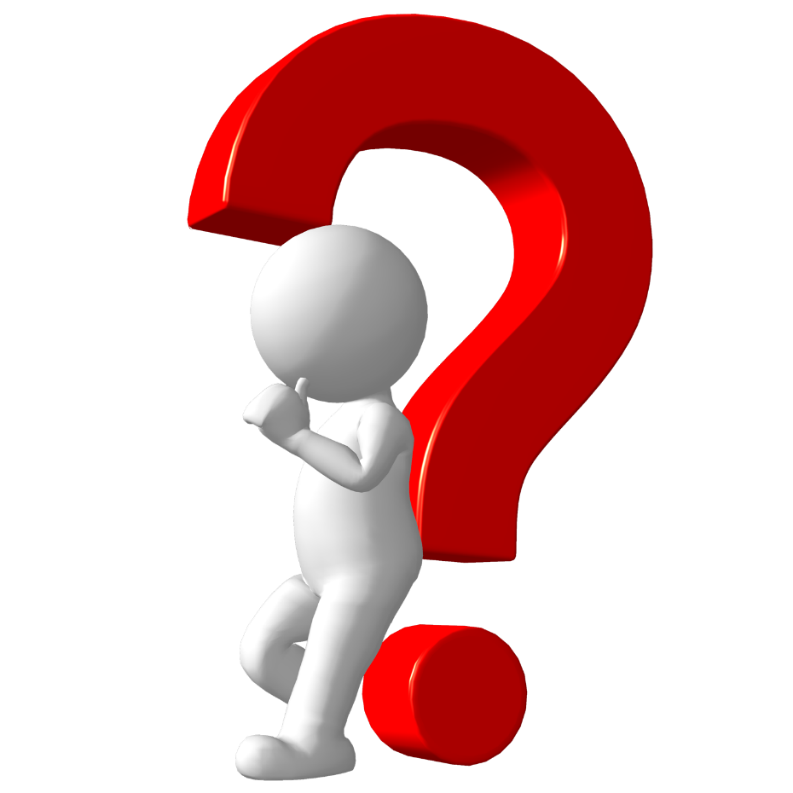 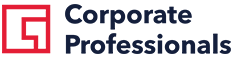 Implementation Agency
As per the FAQs, implementing agencies can continue to undertake projects allotted between January 22 to March 31, 2021, without the requirement of registration with MCA.
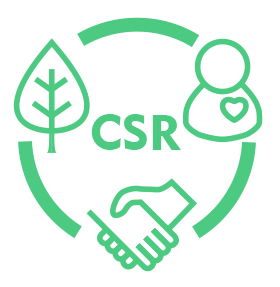 While the CSR Rules outlines the eligibility for implementing agencies but what if income tax department is not accepting section 12A registration.
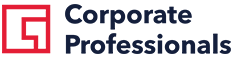 Implementation Agency
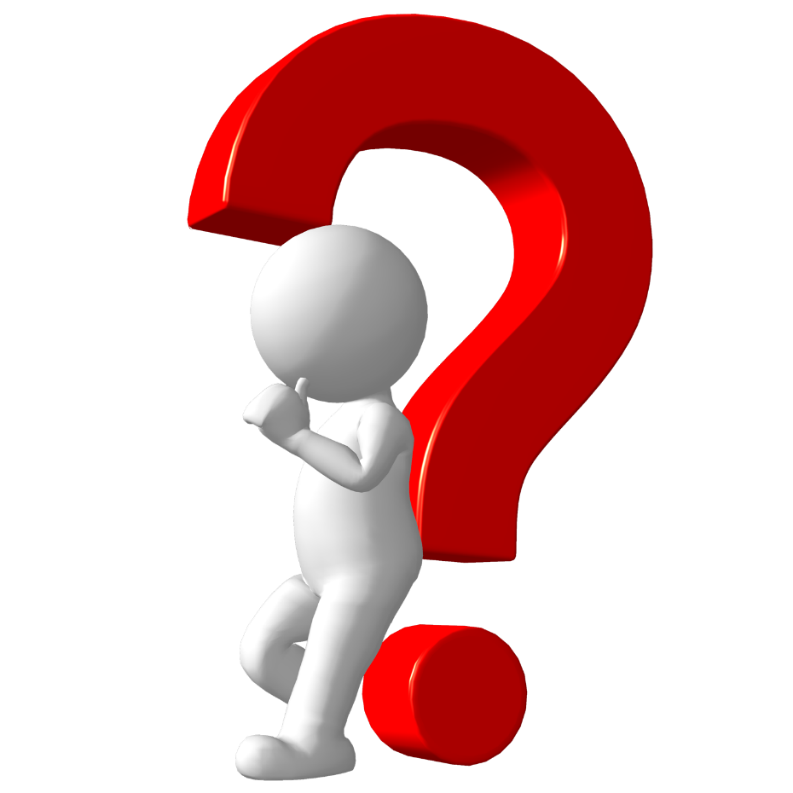 Whether companies which undertakes CSR activities directly are required to file CSR-1?
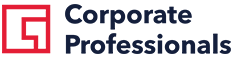 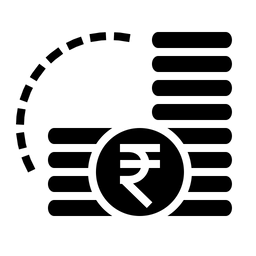 Ongoing Projects
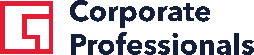 Ongoing Projects
Ongoing projects have been defined in the CSR Rules to mean multi-year project having a timeline not exceeding three years excluding the year in which project was started.
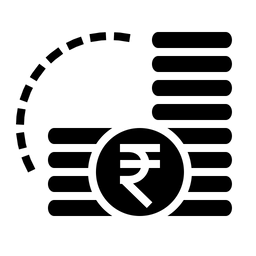 MCA FAQs, clarifies that the following 
term ‘year’ shall mean a financial year;

The project should have commenced within the financial year to be termed as ‘ongoing’. Commencement means issuance of work order or award of contract.
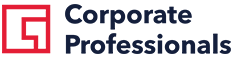 Ongoing Projects
Whether Ongoing project needs to complete more than one full financial year to qualify as Ongoing project?
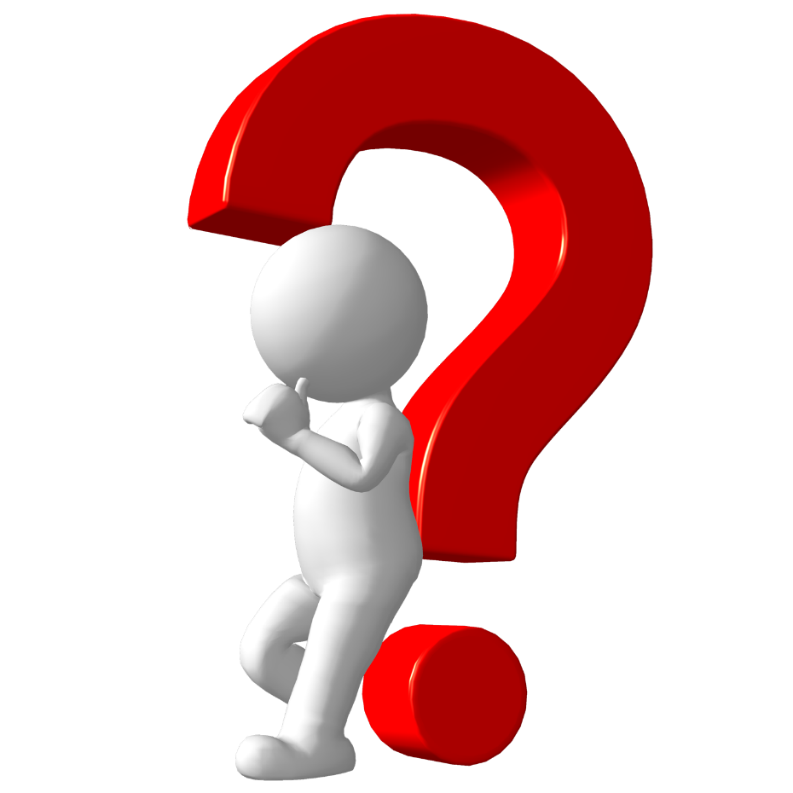 Can a CSR project, which started in February 2021 and will end in September 2021, be treated as Ongoing project?
CSR provisions are still silent in case ongoing project extends beyond 4 years for reasons beyond control.
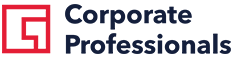 Ongoing Projects
MCA FAQs, also clarifies that the following: 
Ongoing project can also be undertaken through implementing agency 

Board may abandon or modify ongoing project partially or wholly subject to approval of CSR Committee and reasonable justification
 
Funds earmarked and transferred to unspent CSR account for ongoing project can be used for some other ongoing project 

Projects undertaken before 22nd January 2021, i.e. can’t be treated as Ongoing Project.
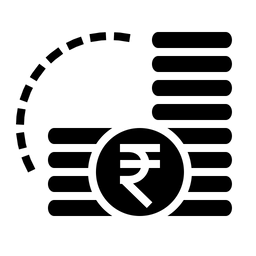 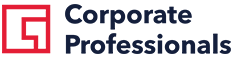 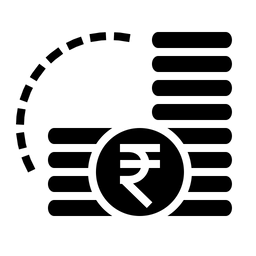 Unspent Amount & Account
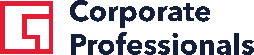 Unspent Amount & Account
Similar to unpaid dividend account, unspent CSR account has to be opened for each financial year.
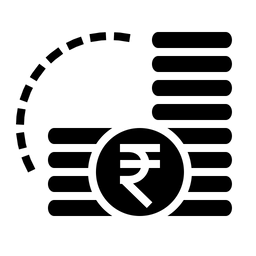 A single account can be opened for multiple ongoing project. Company may also open separate account ongoing project wise.
As per MCA FAQs, in all case, where unspent amount is being transferred to funds specified in Schedule VII post closure of financial year, same will be in compliance of Section 135. Please take note that all in such cases,  reasons for failure to spend is mandatory to be provided. The same is also applicable in case of ongoing project.
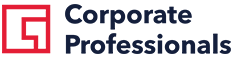 Unspent Amount & Account
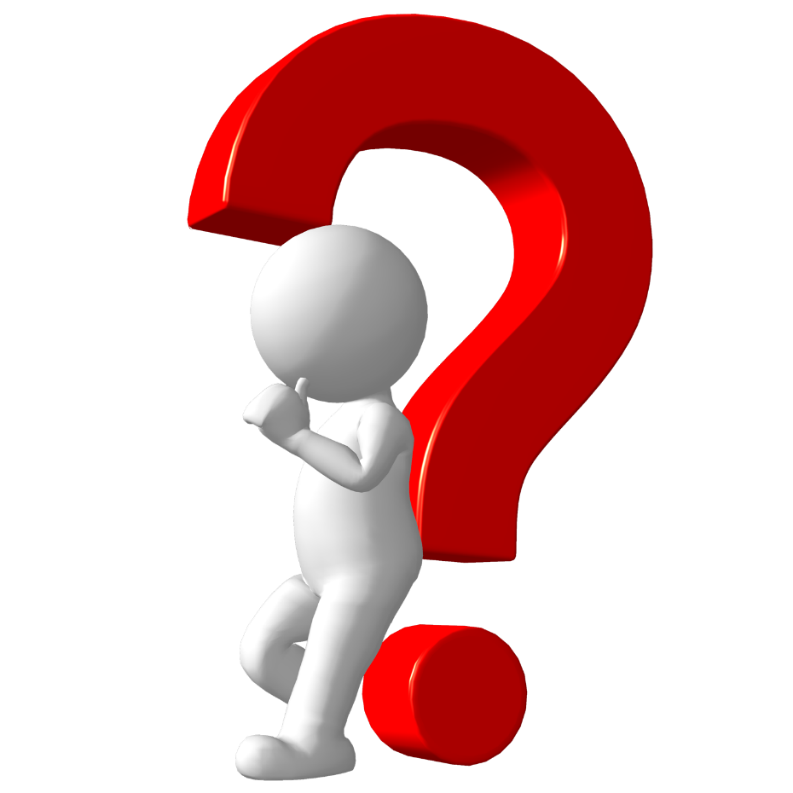 Whether companies can utilize unspent amount which is not related to ongoing project on CSR activities, post closure of FY instead of transferring to Schedule VII funds?
In case of ongoing project, instead of transferring the balance amount to unspent account, can be spent directly ongoing project on or before April 31,2021?
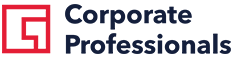 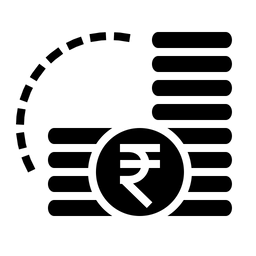 Spent or Unspent CSR Expenditure
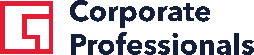 Spent or Unspent CSR Expenditure
MCA has finally clarified that amount disbursed to implementing agencies shall not be deemed to be spent until utilized.
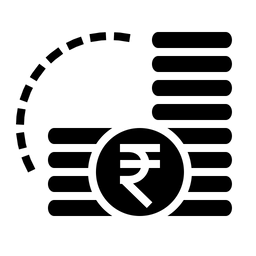 Contribution to corpus is also not admissible CSR expenditure w.e.f. 22nd January, 2021.
MCA FAQ signifies that ‘Undertaking CSR expenditure’ means ‘actual utilization of amount towards CSR activities’.
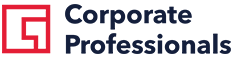 Spent or Unspent CSR Expenditure
MCA FAQ signifies that ‘Undertaking CSR expenditure’ means ‘actual utilization of amount towards CSR activities’.
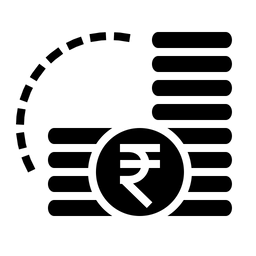 What about utilization of amount transferred to fund specified in Schedule VII?
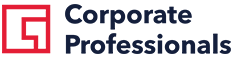 Spent or Unspent CSR Expenditure
Whether relationship company & implementing agency is that of Principal & Agent or Principal to Principal?
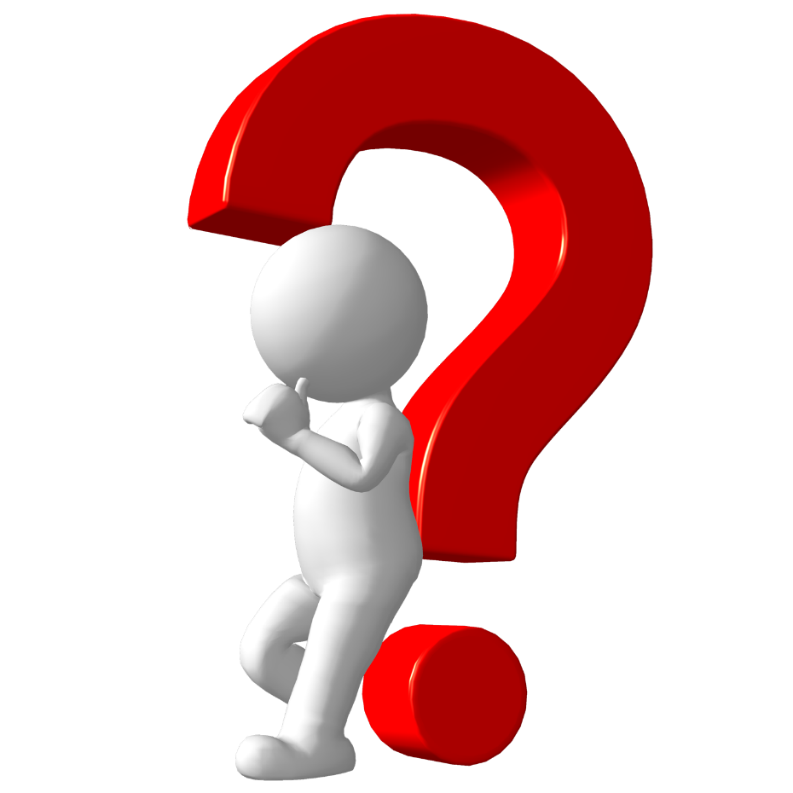 What if an implementing agency or company contributes funds to a School for buying computers but the School fails to buy all the computer on or before March 31, will it be treated as unspent amount?
If the amount transferred to an implementing agency remains unutilized, then implementing agency needs to transfer the unspent back to the Company, which in turn will transfer the funds to unspent account?
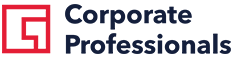 Spent or Unspent CSR Expenditure
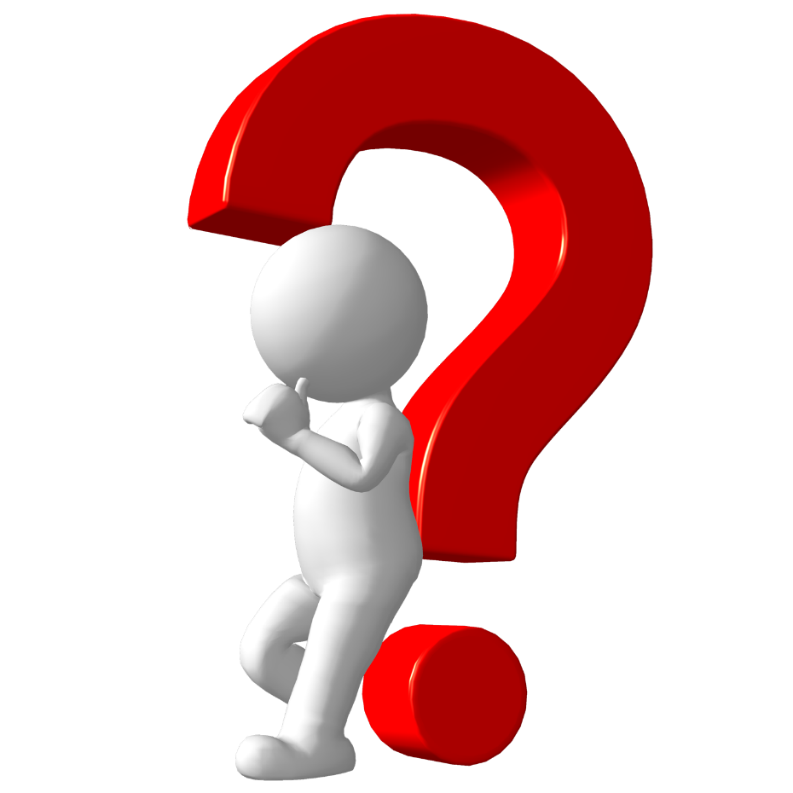 Treatment of amount lying as on 31st March of previous years with implementing agency, which was assumed as spent?
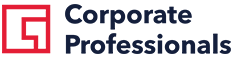 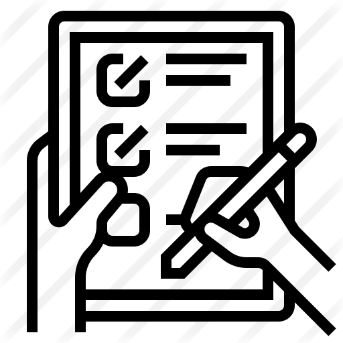 Impact Assessment
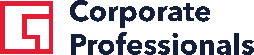 Impact Assessment
Requirement: Every company having average CSR obligation of Rs. 10 crore or more, in 3 immediately preceding financial years.
Impact Assessment of: 
CSR projects having outlays of Rs. one crore or more; and
Which have completed at least one year.
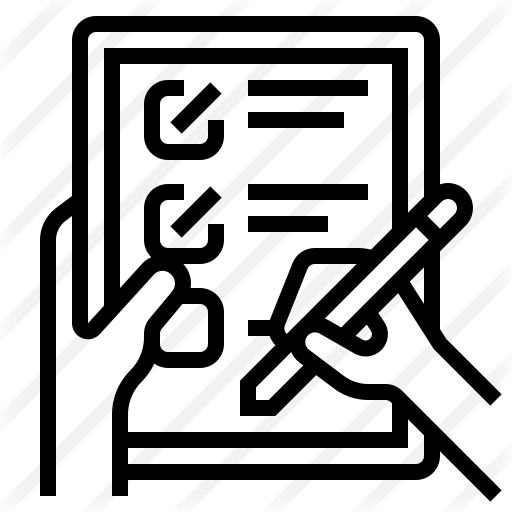 Impact Assessment by: an independent agency.
The impact assessment reports shall be placed before the Board and shall be annexed to the Annual Report on CSR.
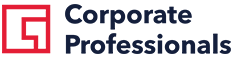 Impact Assessment
As per MCA FAQs, a company is required to undertake impact assessment of the CSR projects completed on or after 22nd January, 2021.
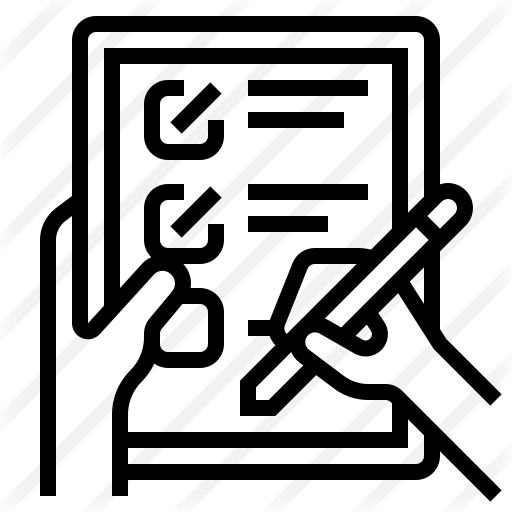 Further where CSR project is undertaken by two or more companies together, then the impact assessment can carried out by one company and cost can be shared.
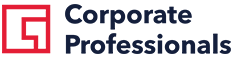 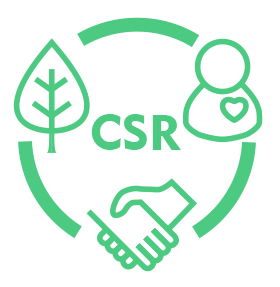 Carry forward
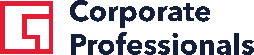 Carry forward and set off -excess CSR expenditure
MCA FAQs clarifies that no carry forward shall be allowed for the excess amount spent, if any, in financial years prior to FY 2020-21.
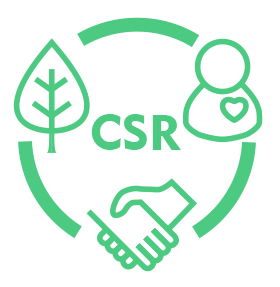 Please take note no carry forward will be allowed for voluntary CSR expenditure.
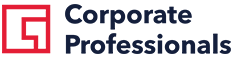 Carry forward and set off -excess CSR expenditure
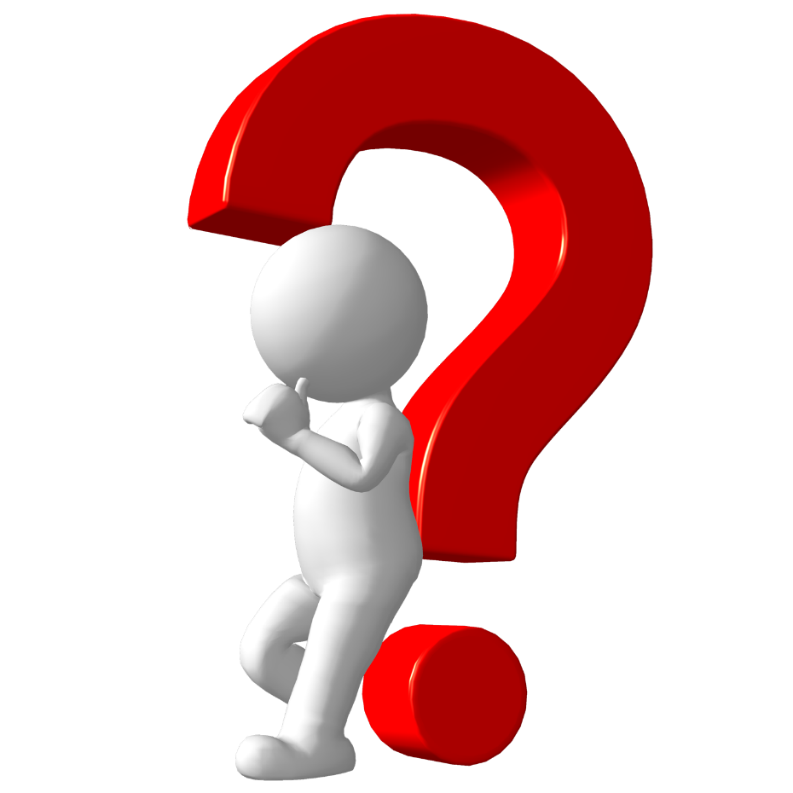 Whether carry forward will be allowed, where  average net profits for last 3 financial years is in negative and company still under CSR expenditure?
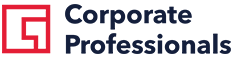 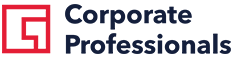 THANK YOU
Ankit Singhi
Head- Corporate Affairs & Compliances
Corporate Professionals